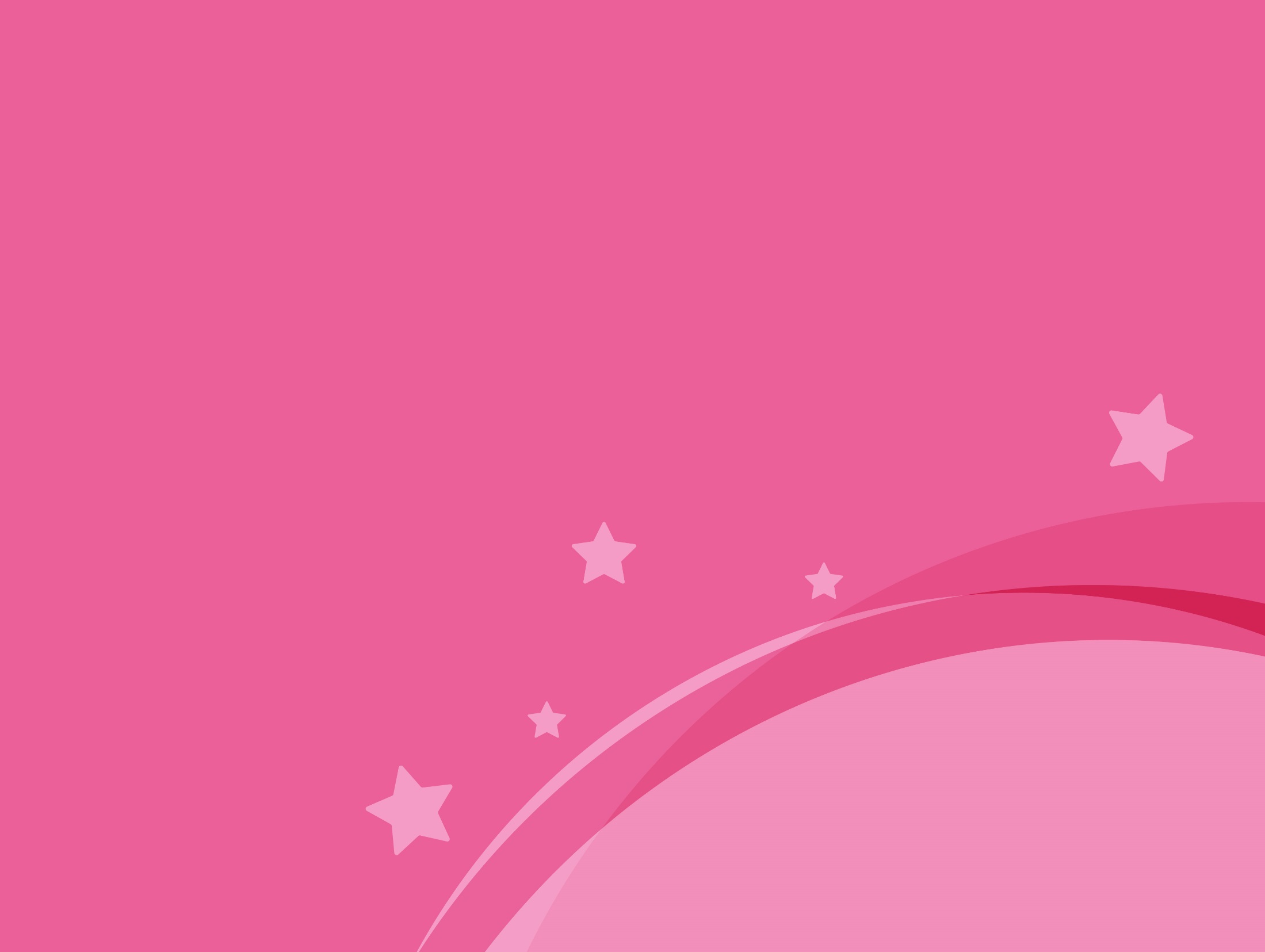 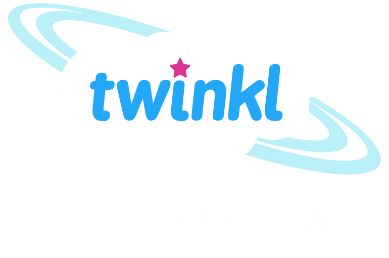 Science
Living Things and Their Habitats
Year One
Science | Year 2 | Living Things and Their Habitats | Microhabitats | Lesson 3
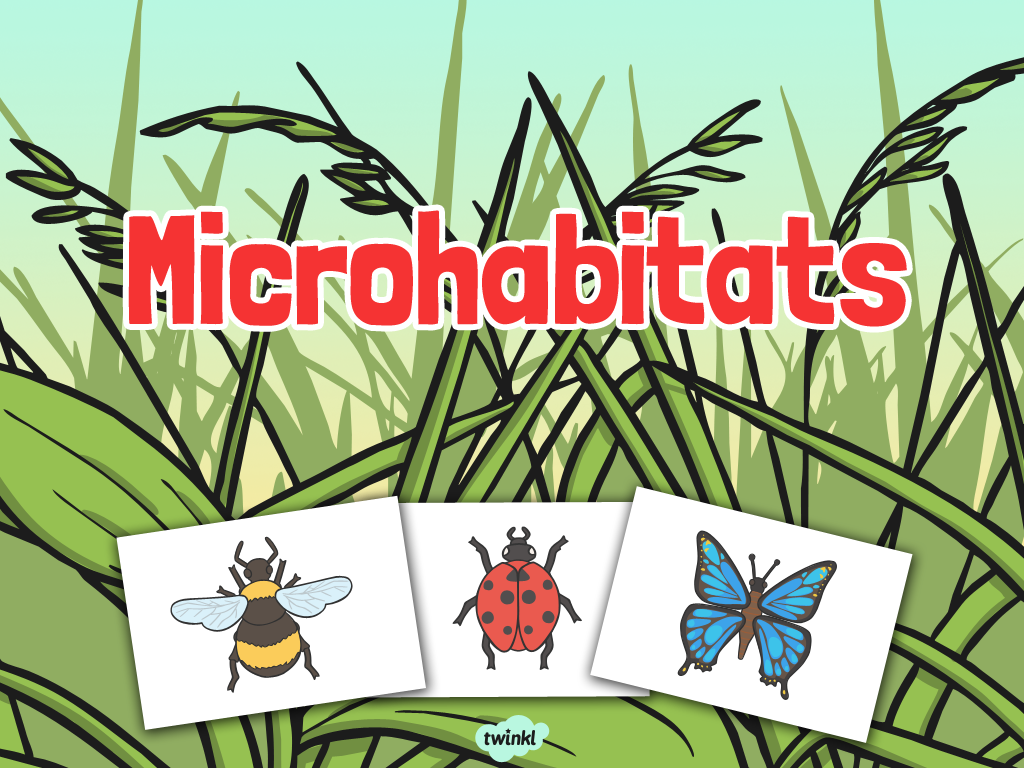 Aim
I can identify animals in their habitats.  
I can use information I have gathered to answer a question.
Success Criteria
I can find microhabitats.
I can identify and name the minibeasts I find there.
 
I can record information about minibeasts in a table.
I can present my results in a pictogram.
I can use my findings to compare 2 microhabitats.
Microhabitats and Minibeasts
Some of these habitats are very big, like a woodland. Some habitats are very small; we call these microhabitats.
A large habitat contains many microhabitats. 
A microhabitat can be as small as a fallen branch or 
the space under a stone.
We have been learning about the different habitats where living things make their homes.
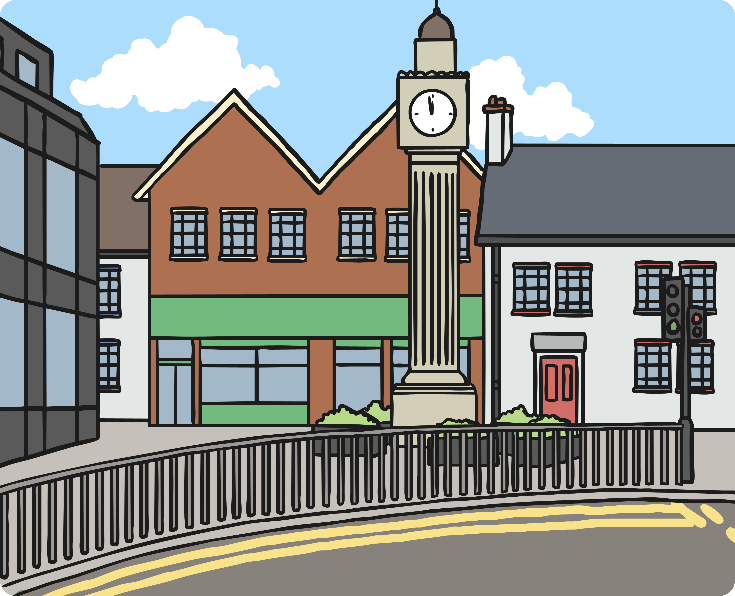 What microhabitats did we find in our local habitat?
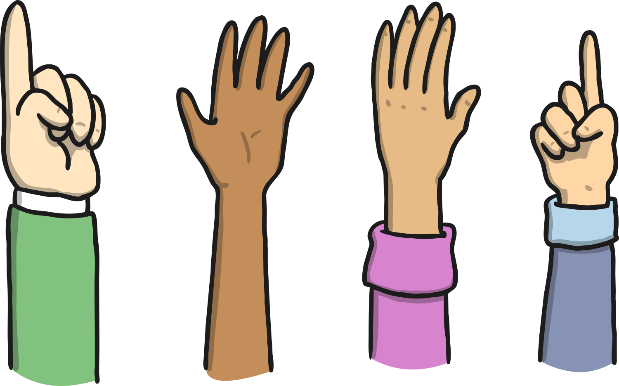 Microhabitats and Minibeasts
Here are some different microhabitats you might have found in the local environment.
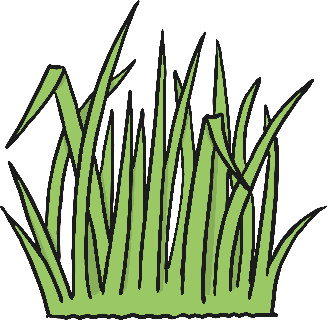 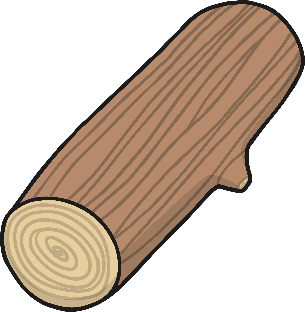 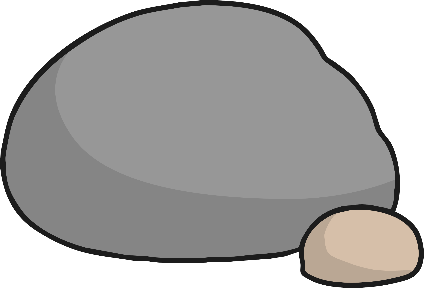 In short grass.
Under stones and rocks.
Inside rotting wood.
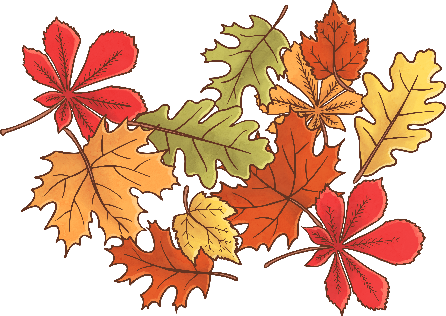 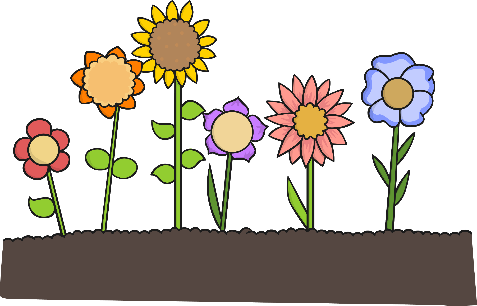 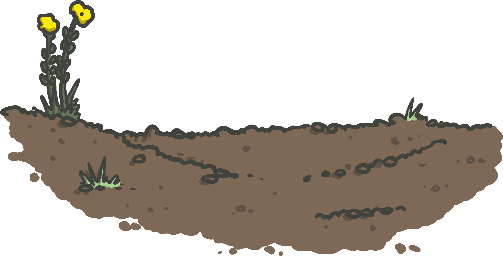 In and on the soil.
Under fallen leaves.
In tall grass and flowers.
Microhabitats and Minibeasts
A minibeast is a small creature like an insect, a worm or a spider.
Many different minibeasts live in many different microhabitats.
They are suited to live in that microhabitat as they can find the food, water and shelter they need.
Minibeasts help to keep the microhabitat healthy.
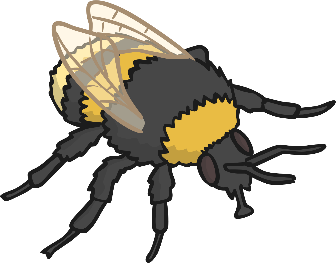 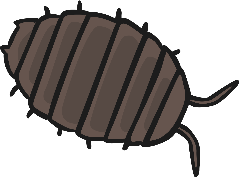 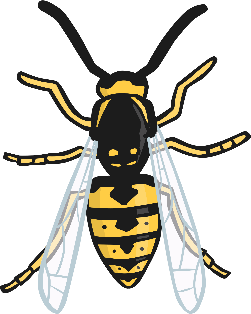 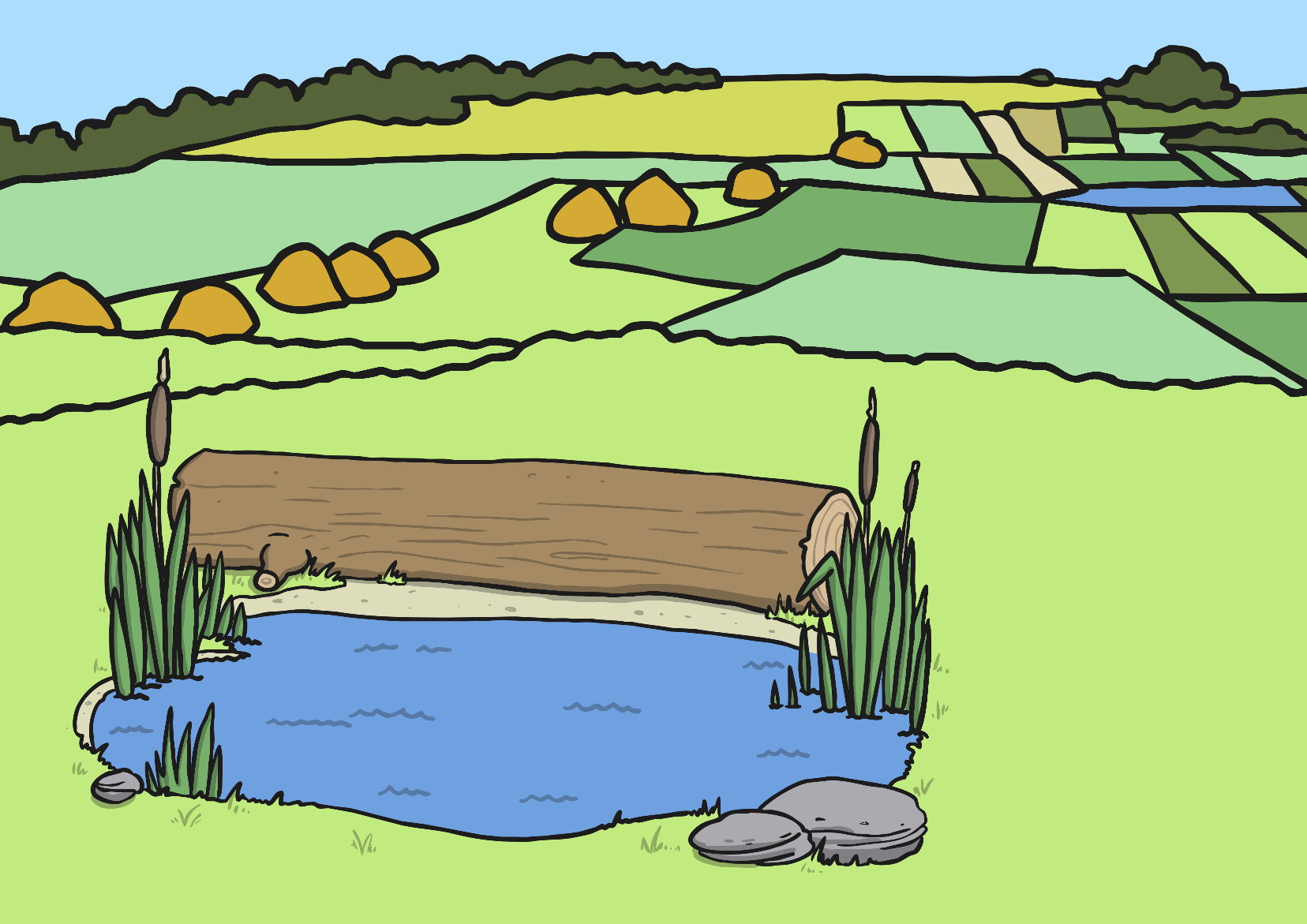 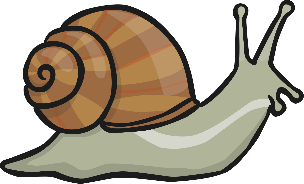 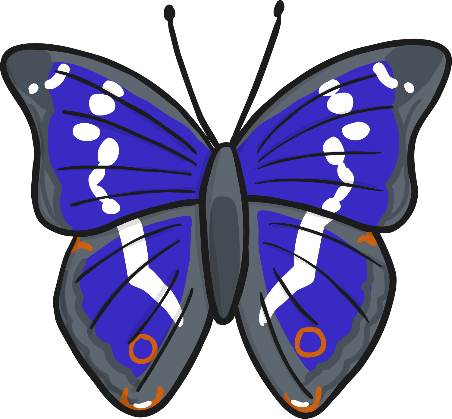 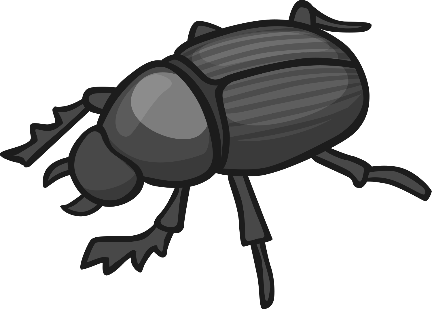 Microhabitats and Minibeasts
Caterpillar
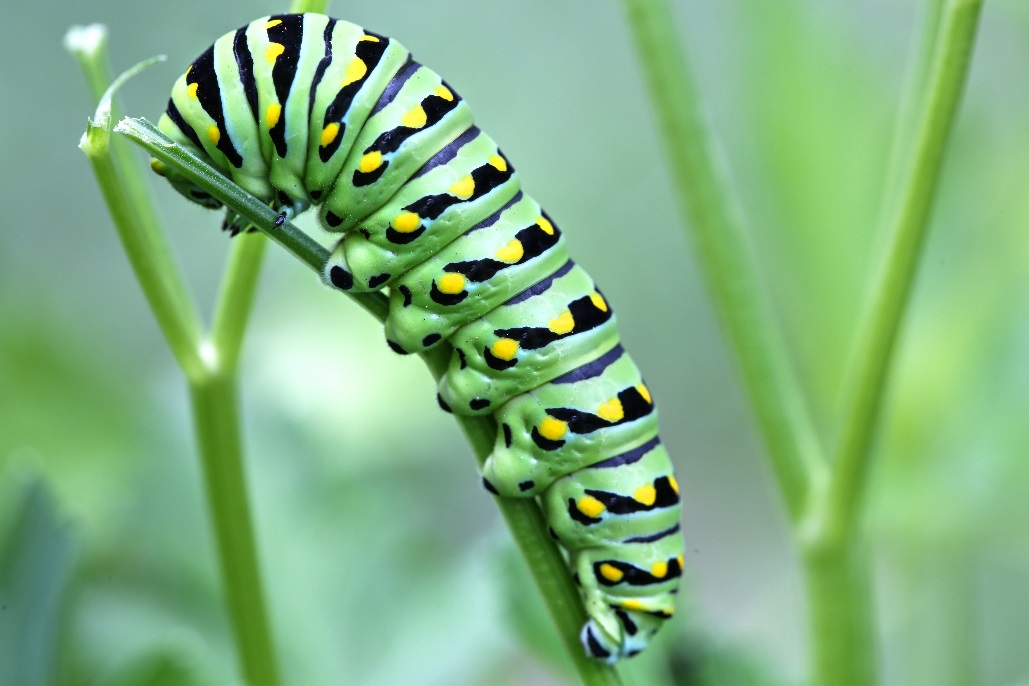 Caterpillars like to live on top of and underneath leaves.
This is so they can use their camouflage and blend into the leaf.
This helps to protect them so that they are not easily seen by predators.
Photo courtesy of Lee Ruk (@flickr.com) - granted under creative commons licence - attribution
Microhabitats and Minibeasts
Ants
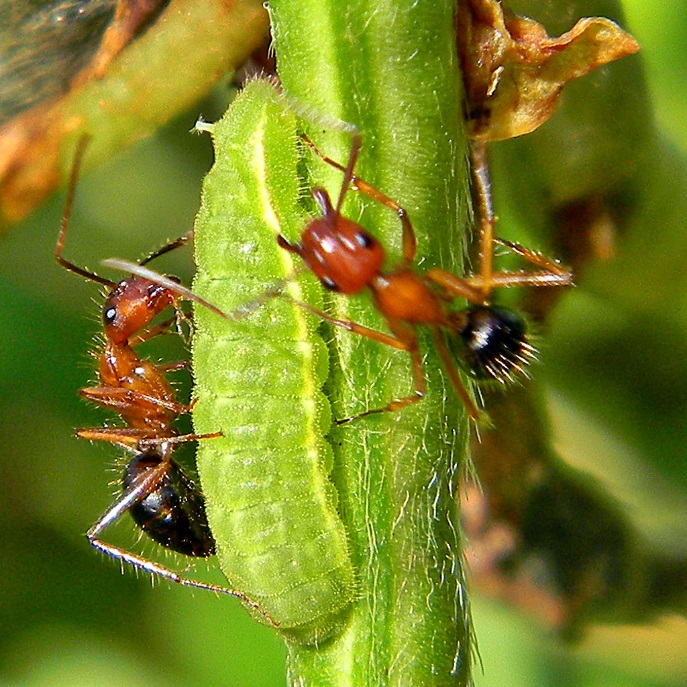 Ants mostly live underground in big families.
There are lots of insects to eat underground.
Ants don’t have ears. Ants hear by feeling vibrations in the ground through their feet.
Photo courtesy of Bob Peterson (@flickr.com) - granted under creative commons licence - attribution
Microhabitats and Minibeasts
Worms
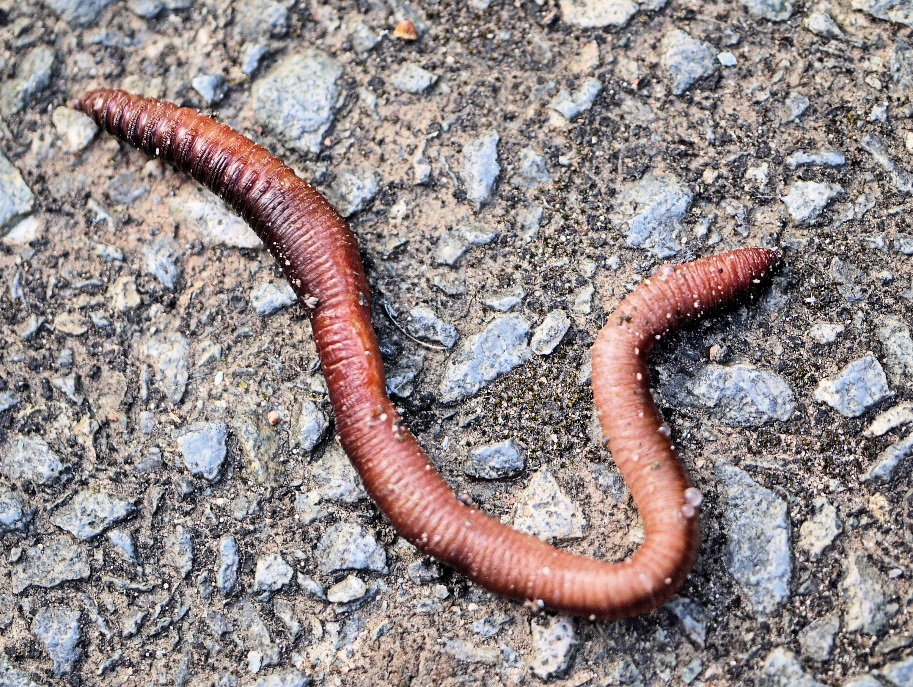 Worms like to live anywhere there is soil.
They like to eat dead leaf matter and they need the soil to be moist.
Worms help to keep soil healthy by digging tunnels that let air and water in.
Photo courtesy of Smabs Sputzer (@flickr.com) - granted under creative commons licence - attribution
Microhabitats and Minibeasts
Spider
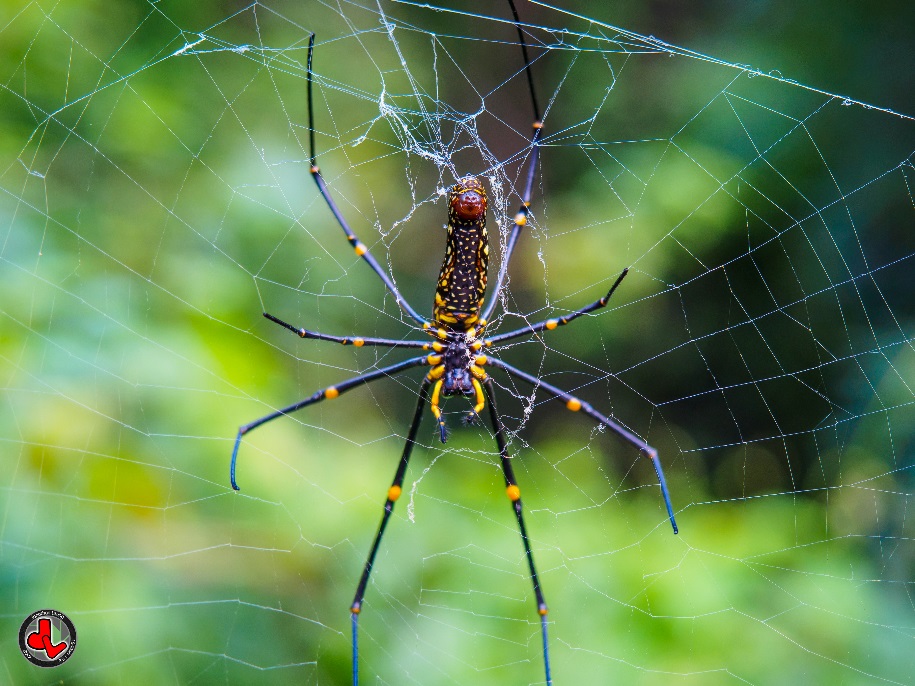 Spiders can live in just about any habitat.
When the weather gets colder they have to find shelter.
Their body colours help them to blend in and they build webs to catch insects to eat.
Photo courtesy of Jonathan Leung (@flickr.com) - granted under creative commons licence - attribution
Microhabitats and Minibeasts
Ladybirds
During the summer ladybirds like to live in shrubs, branches and flowers.
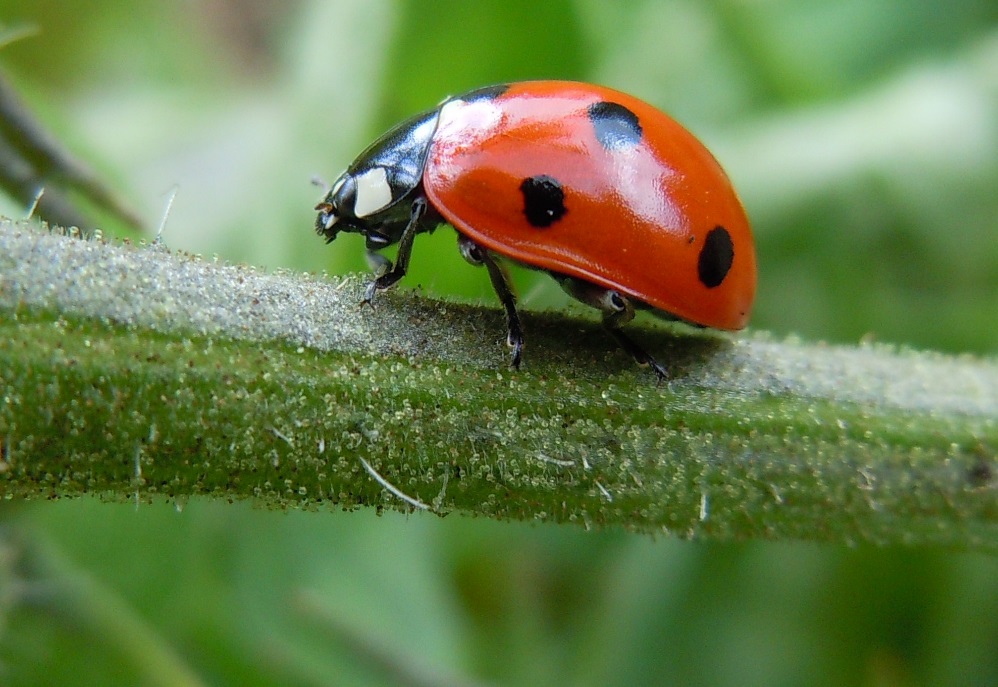 When the weather gets cold they hide in tree stumps, under rocks and under leaves.
Ladybirds huddle together to keep warm and hibernate until spring.
Photo courtesy of quisnovas (@flickr.com) - granted under creative commons licence - attribution
Microhabitats and Minibeasts
Did you see any of these minibeasts in the local habitat?
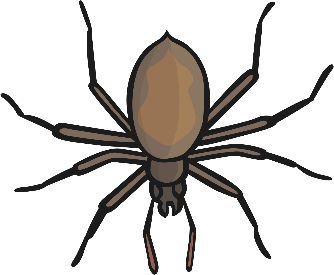 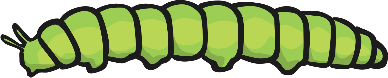 What other minibeasts can you think of?
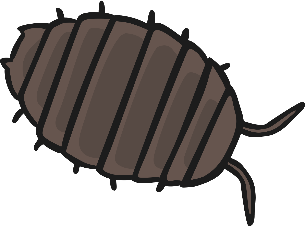 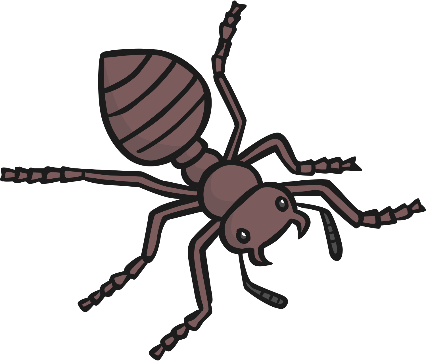 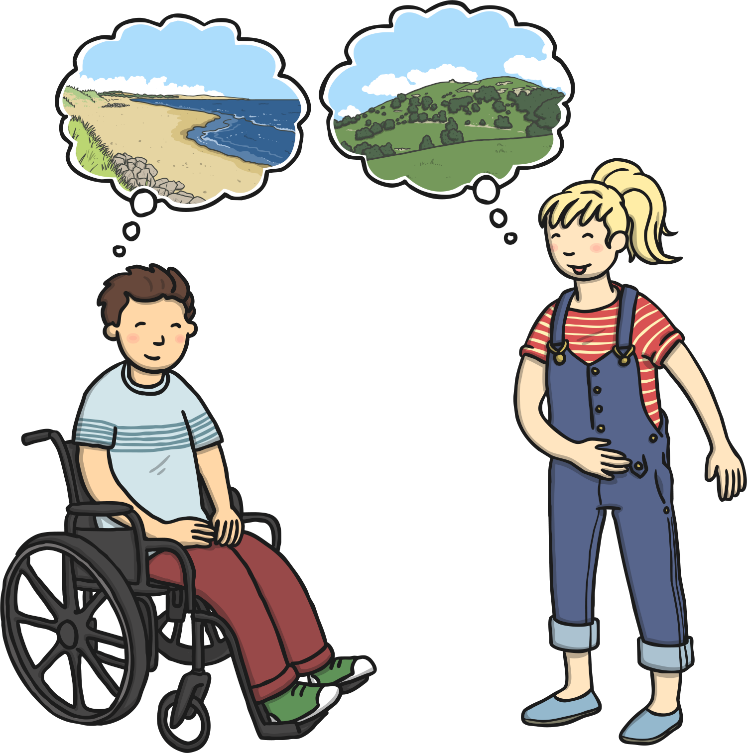 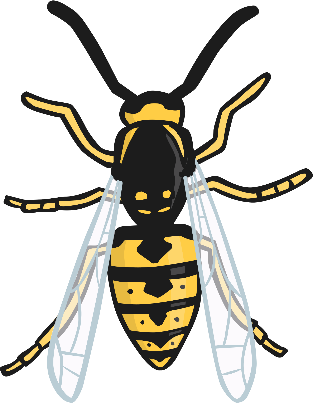 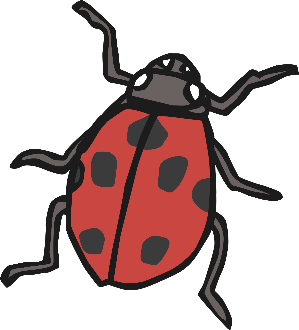 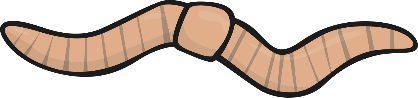 Microhabitats Survey
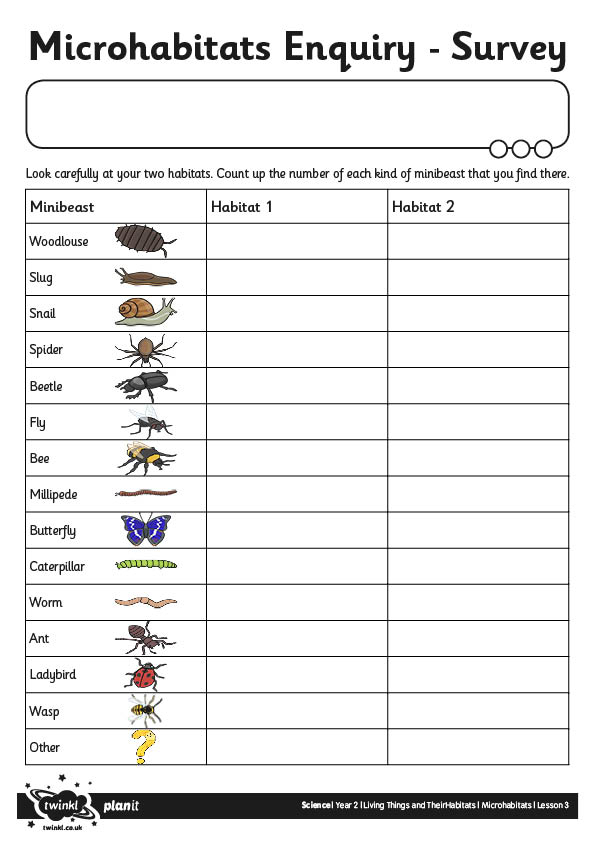 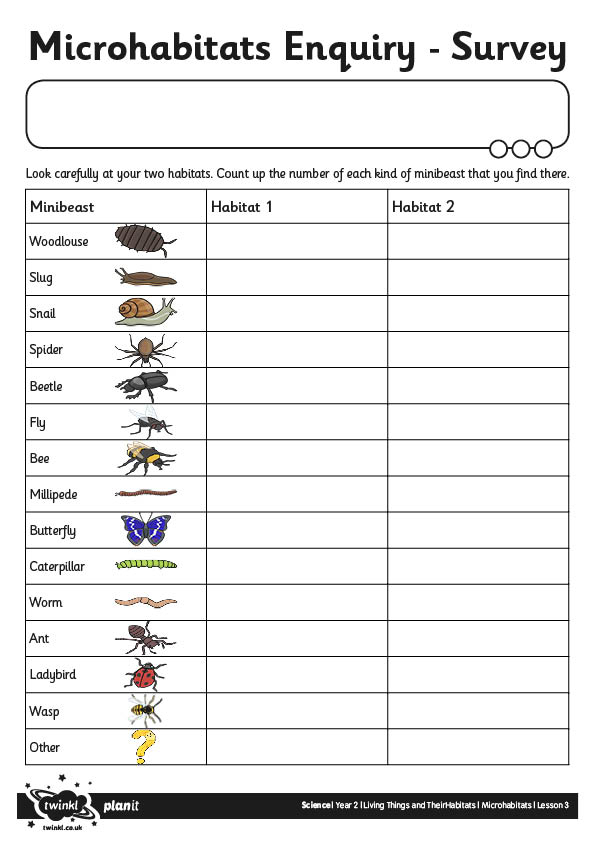 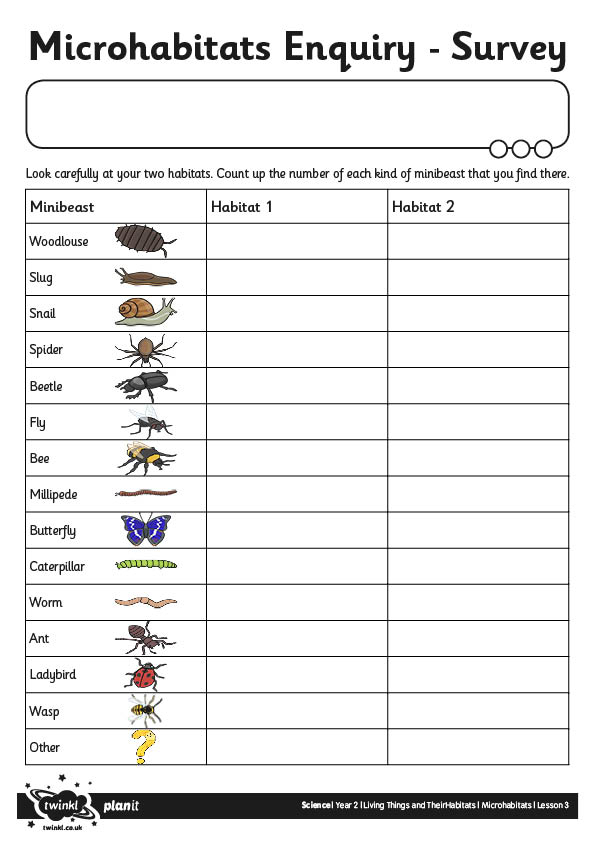 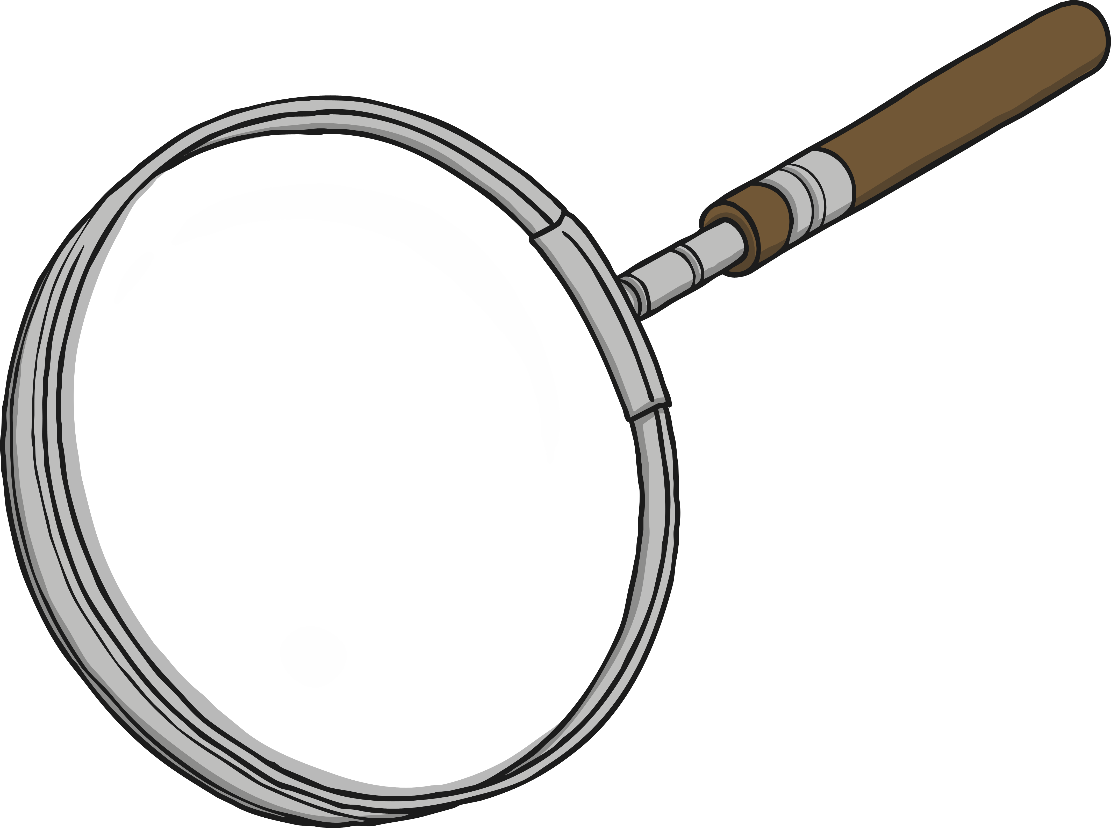